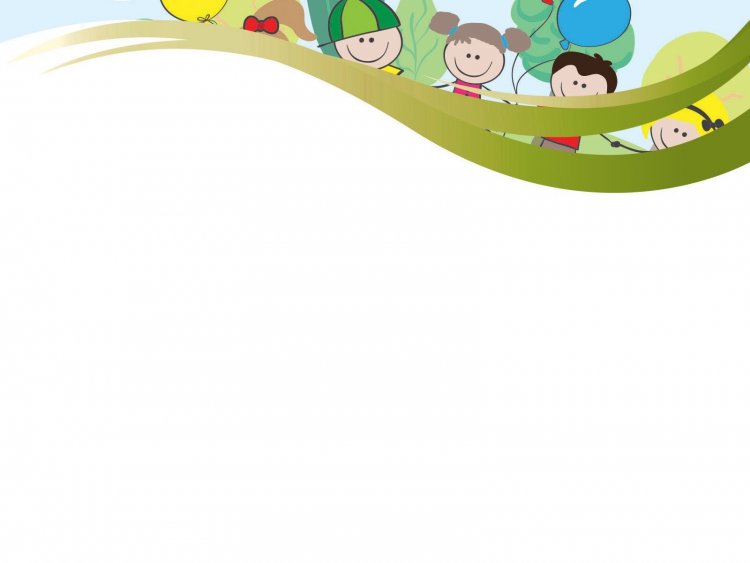 МДОУ «Детский сад № 41 р.п. Петровское»
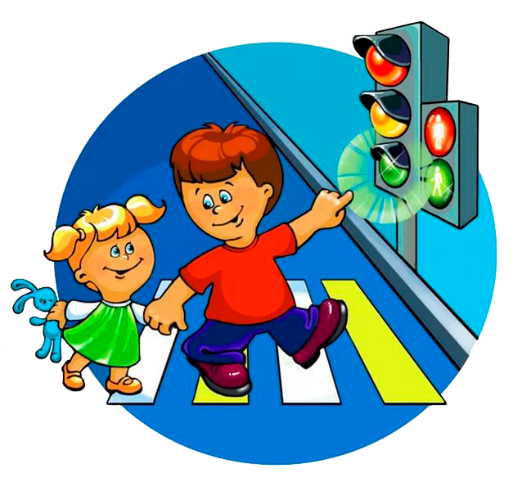 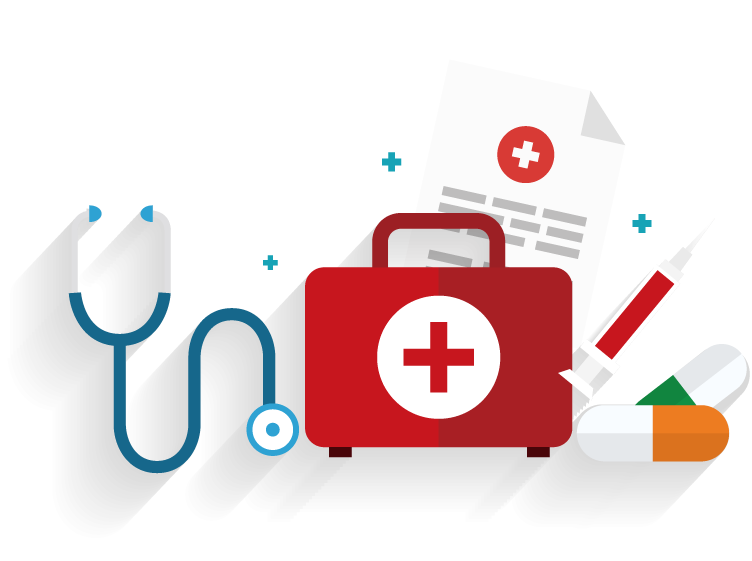 К занятию  по конспекту ООД
«Маршрут безопасности»       старшая группа
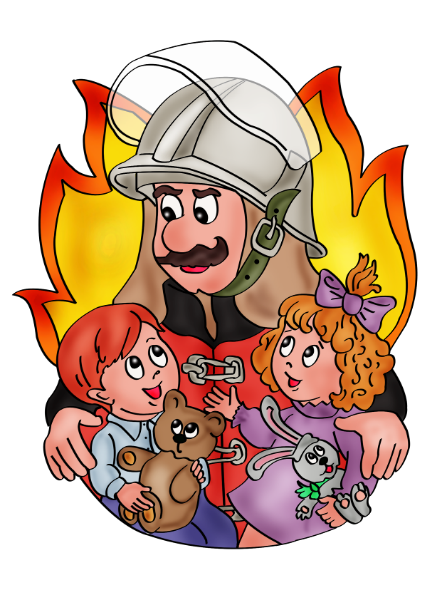 Подготовила: Гусева Е.Г,   инструктор по физической культуре, высшая квалификационная категория
2023 год
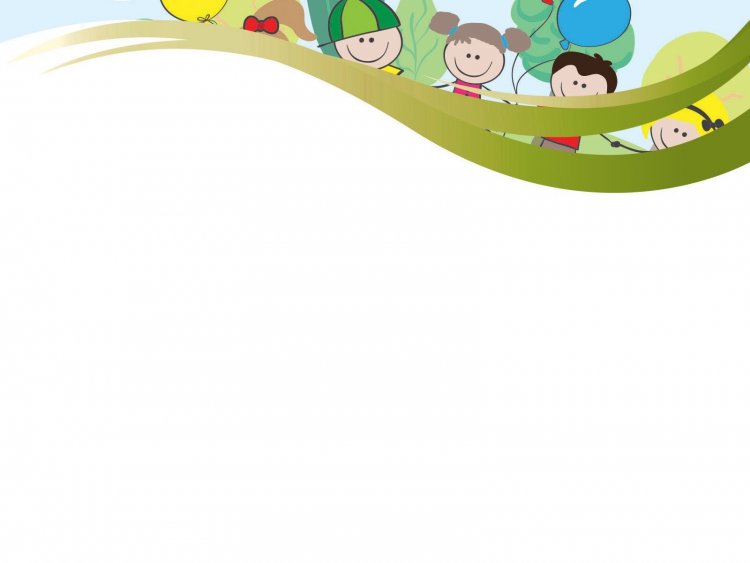 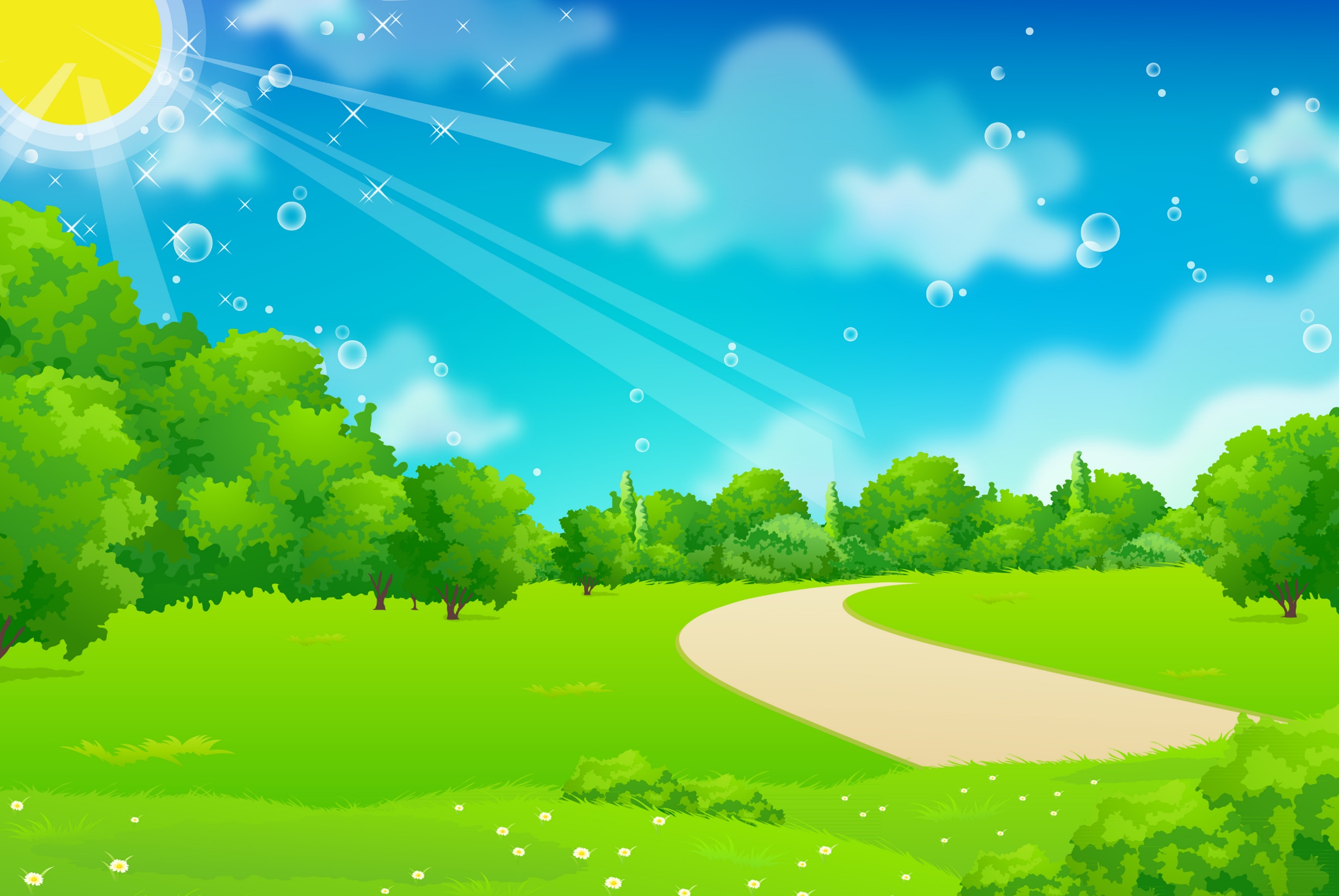 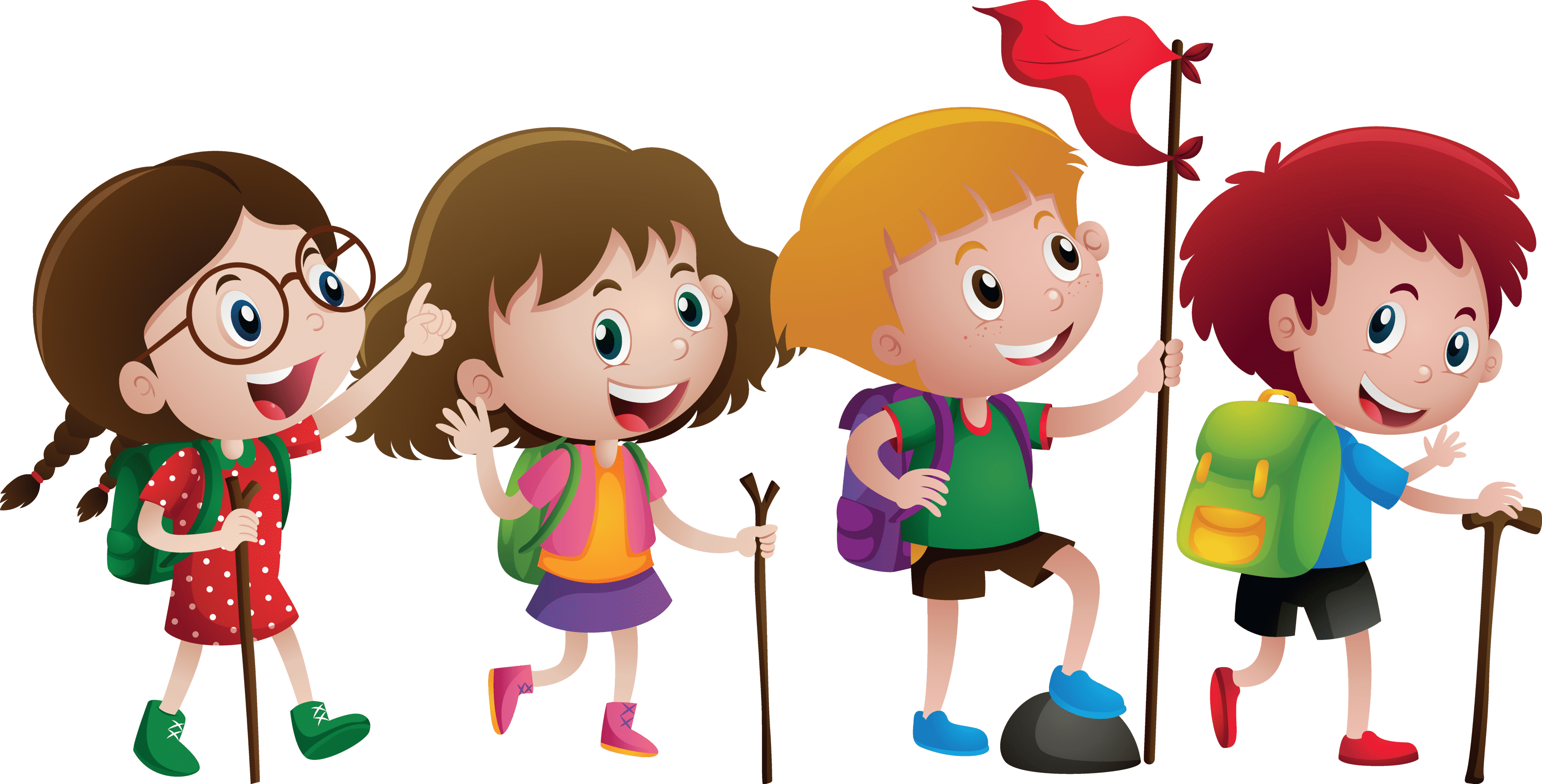 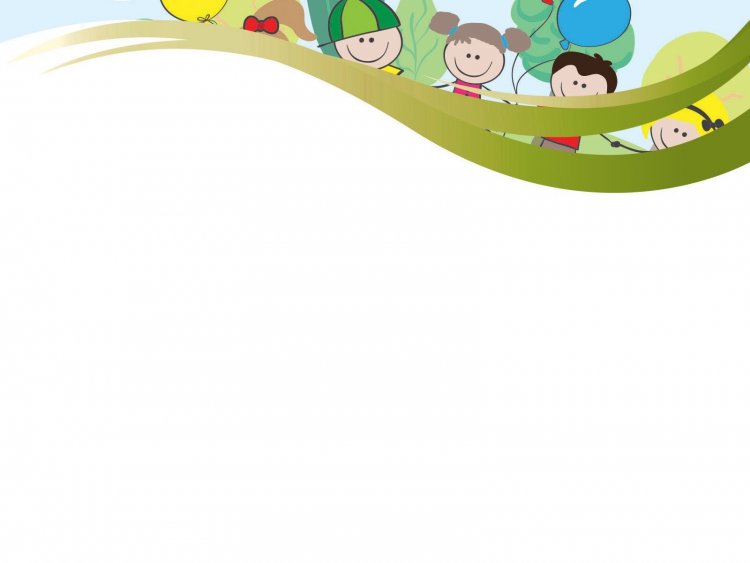 01
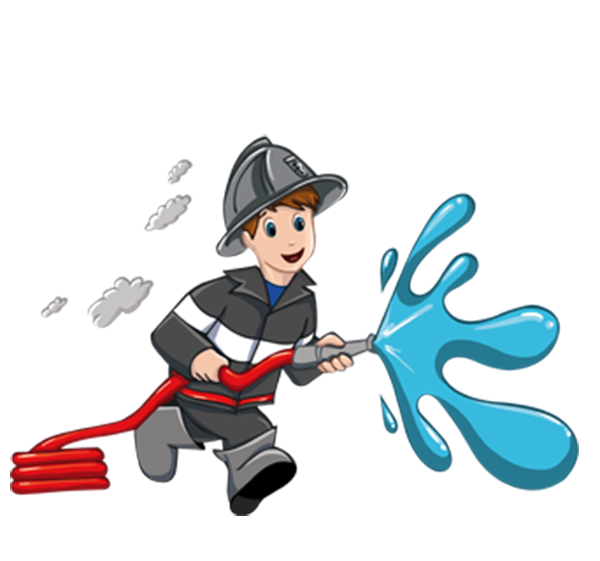 Пожарная часть
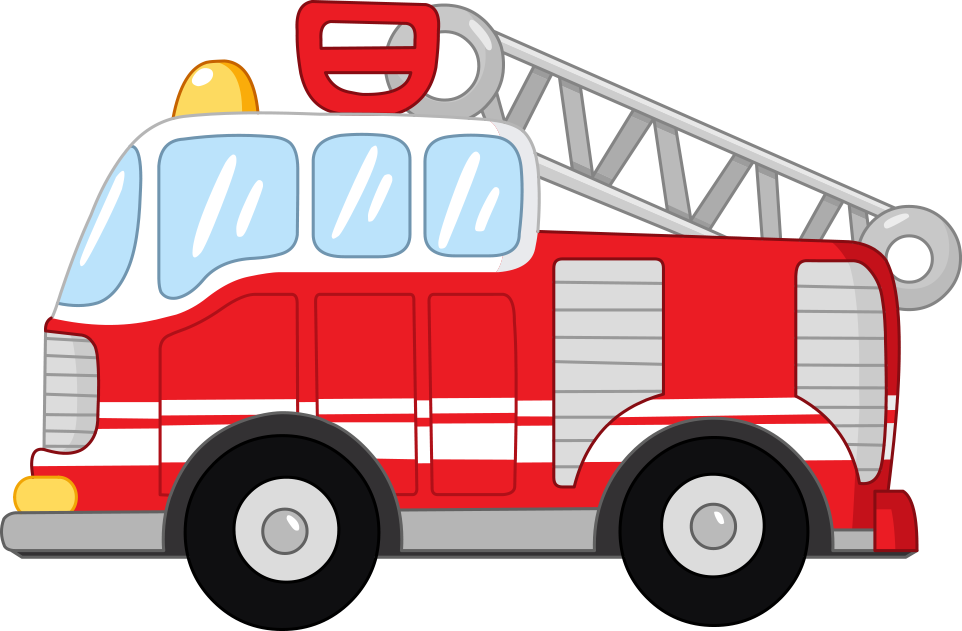 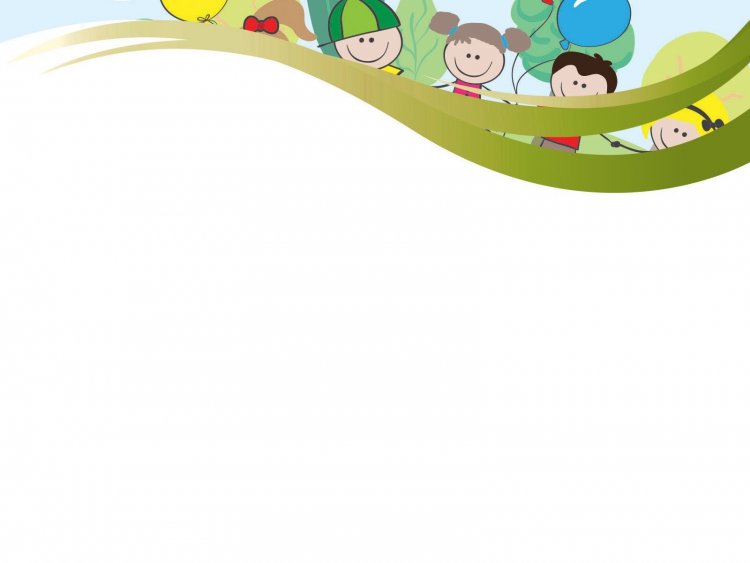 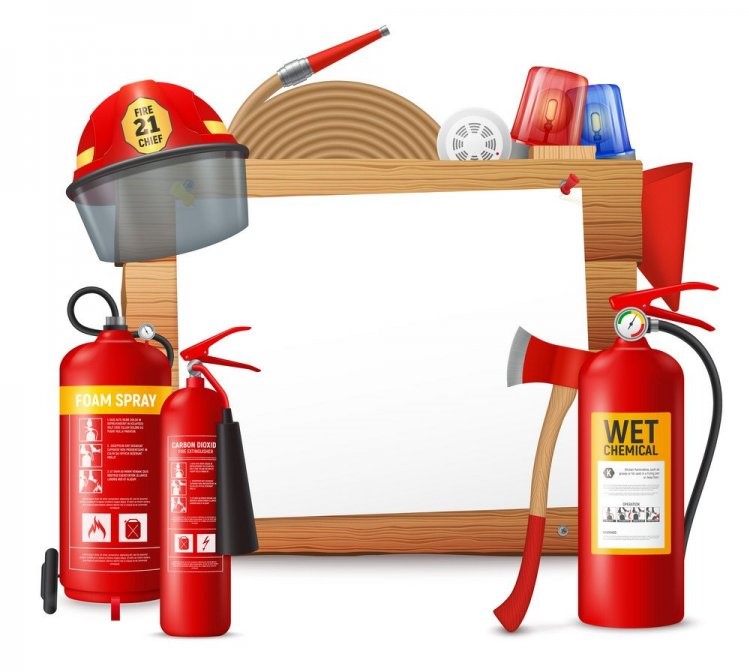 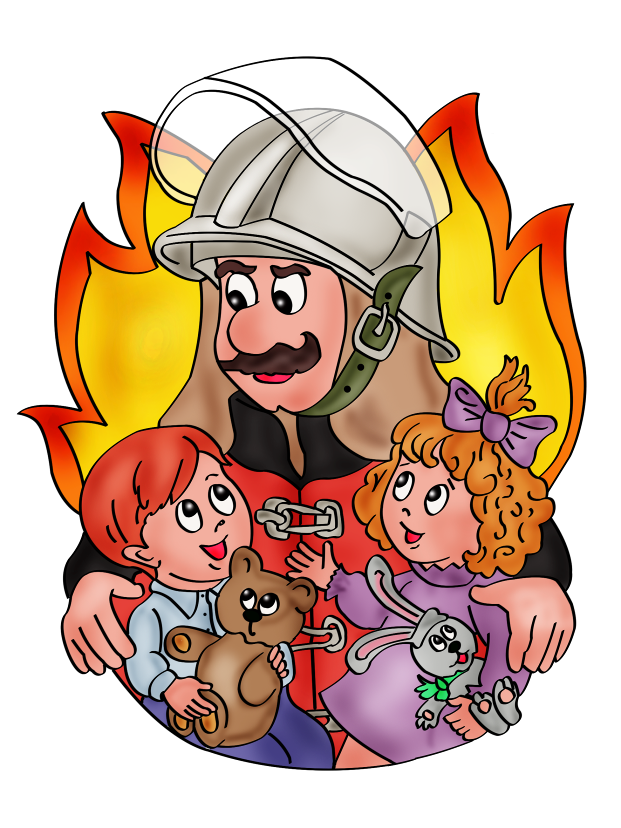 Спасите пострадавших 
в пожаре!
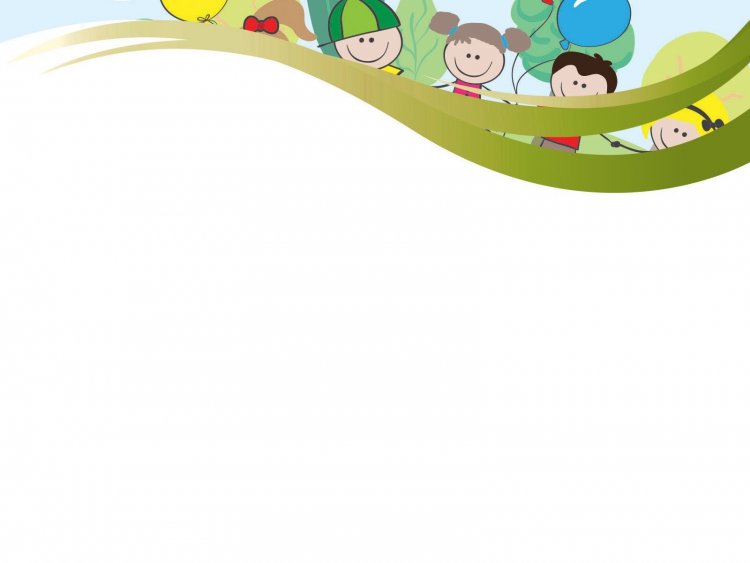 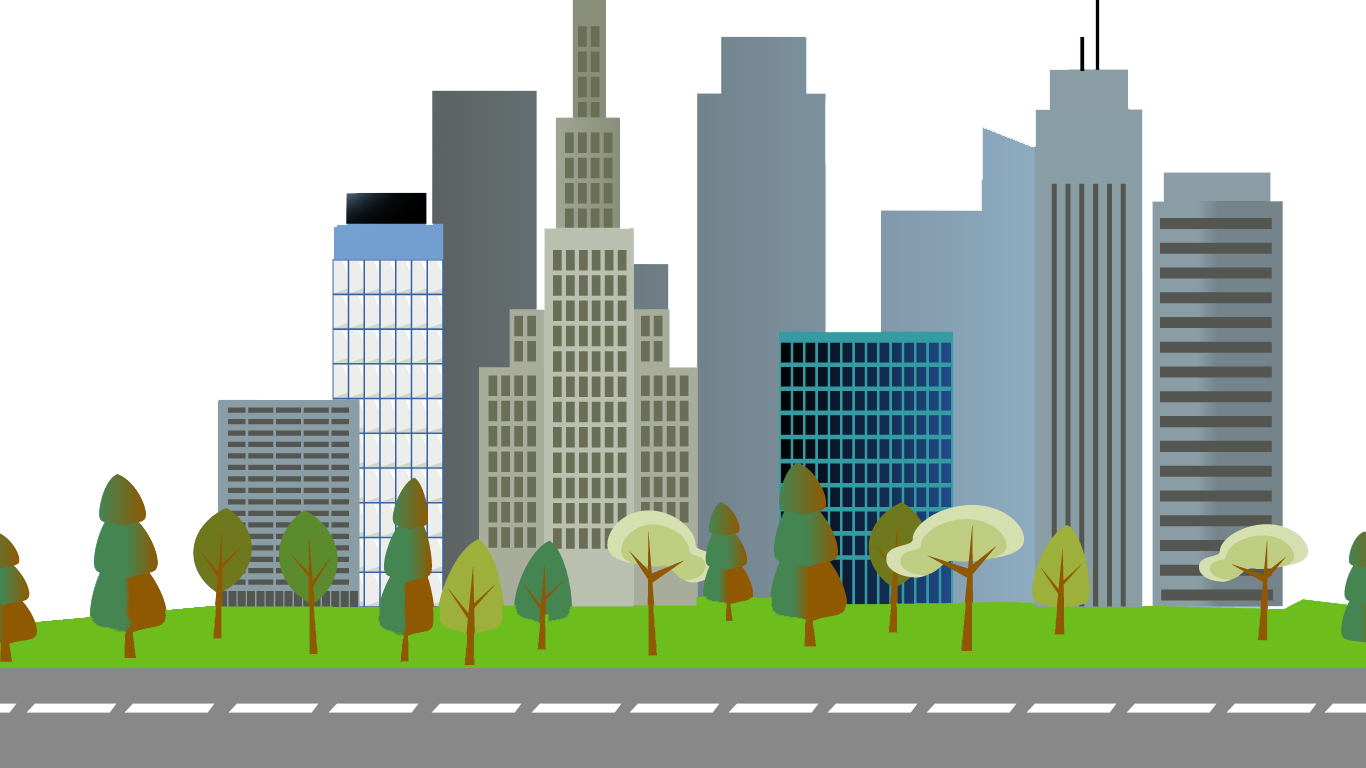 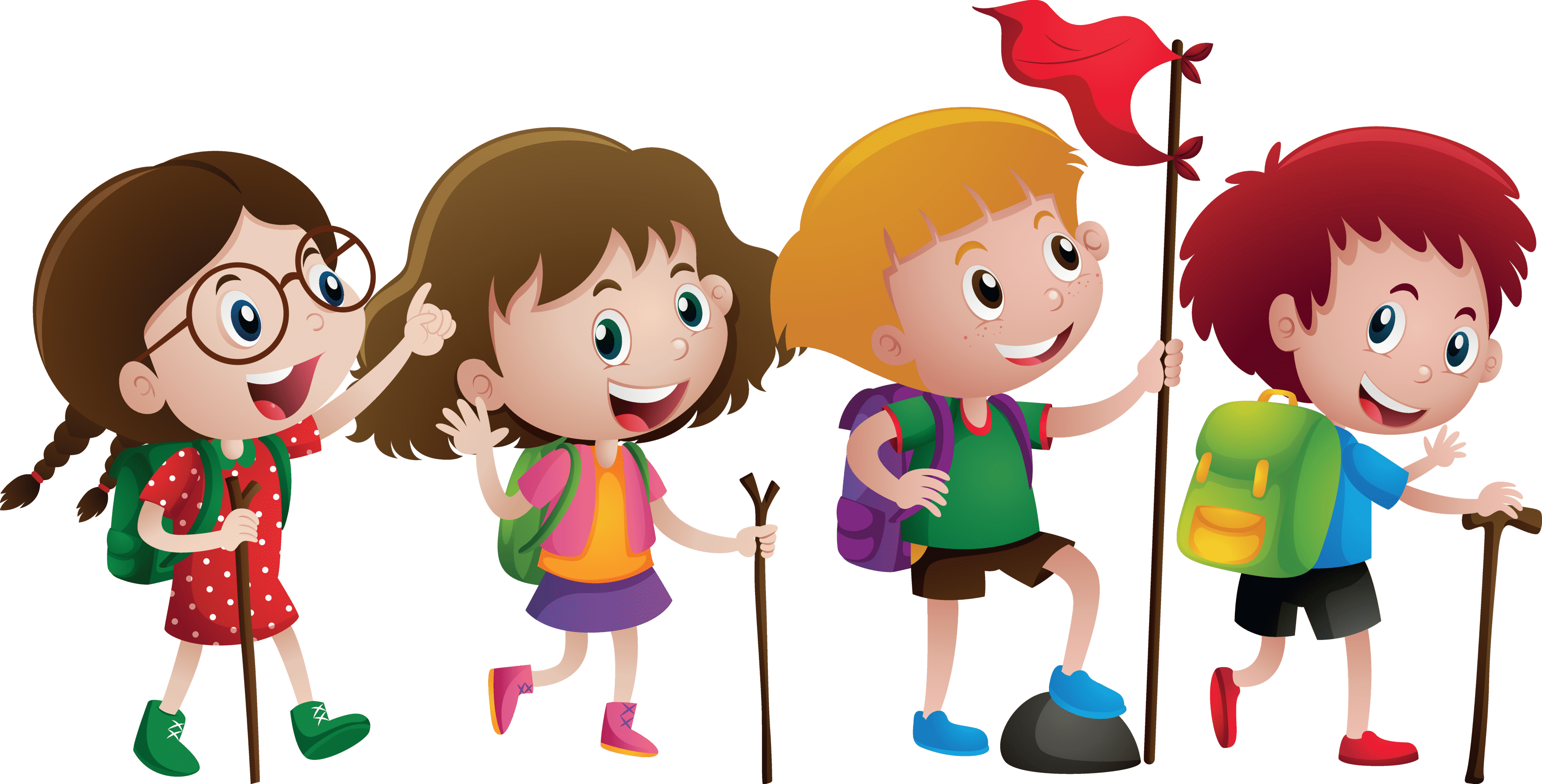 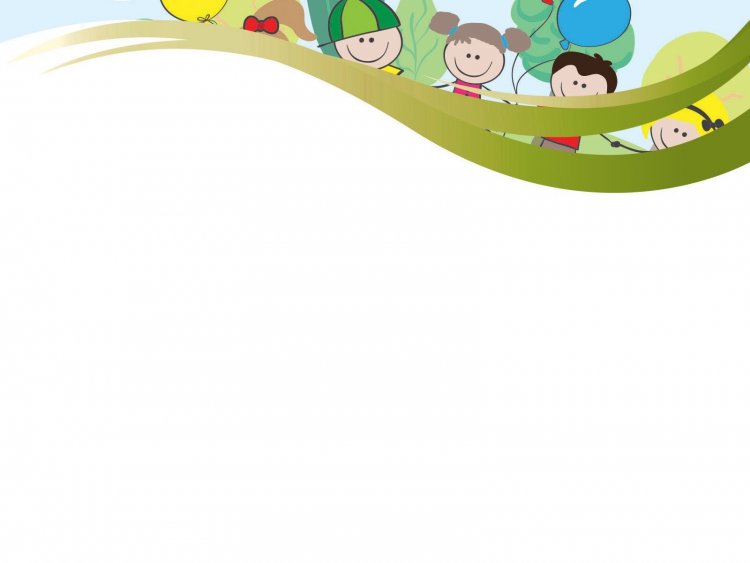 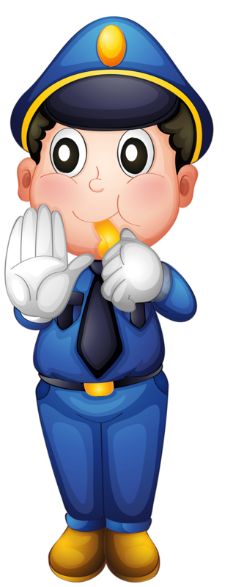 02
Дежурная часть
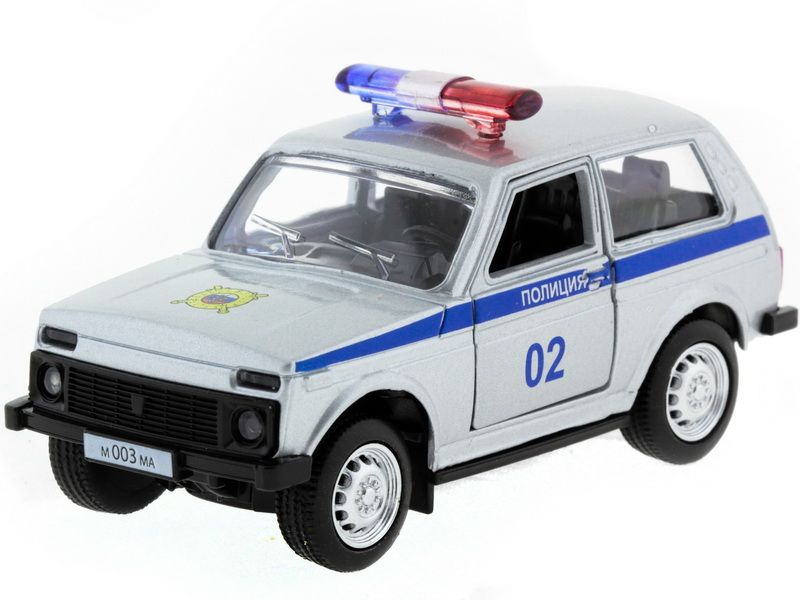 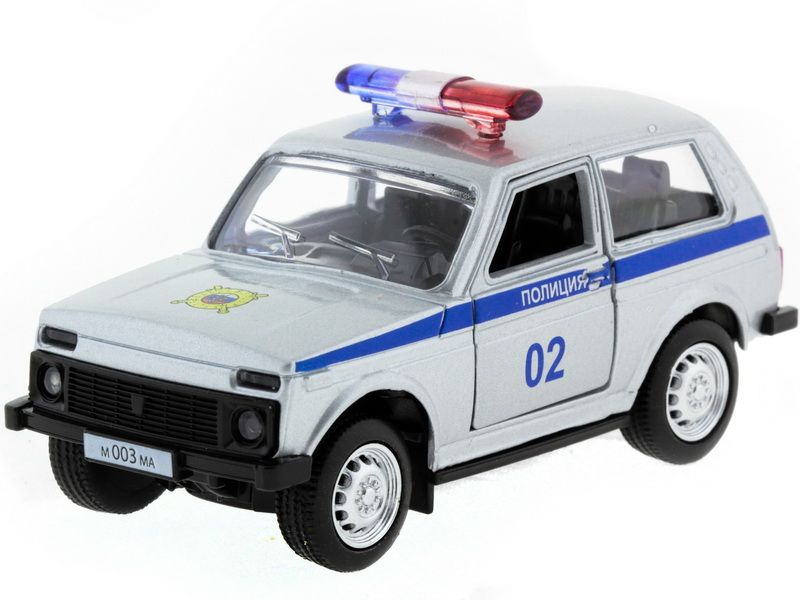 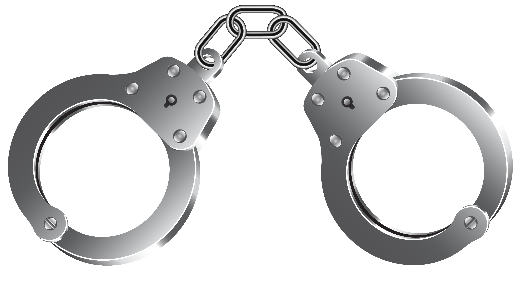 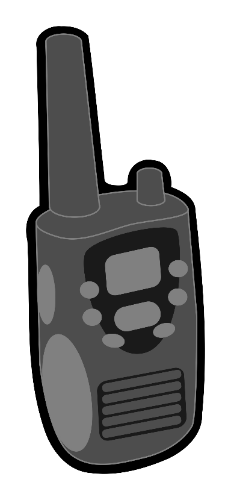 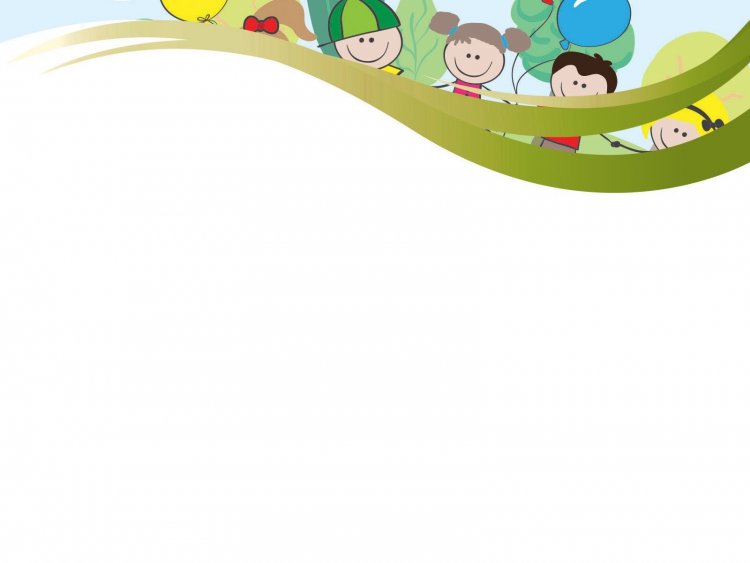 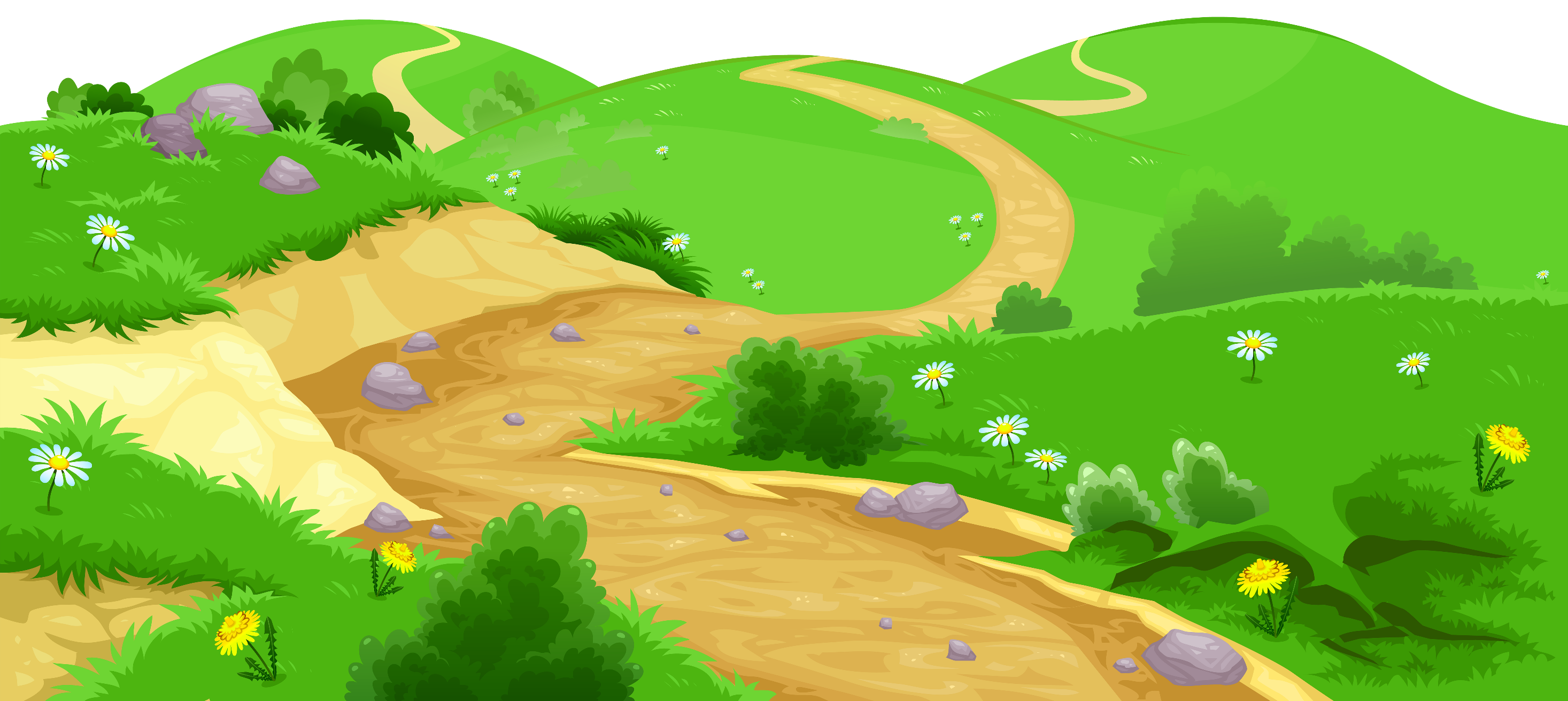 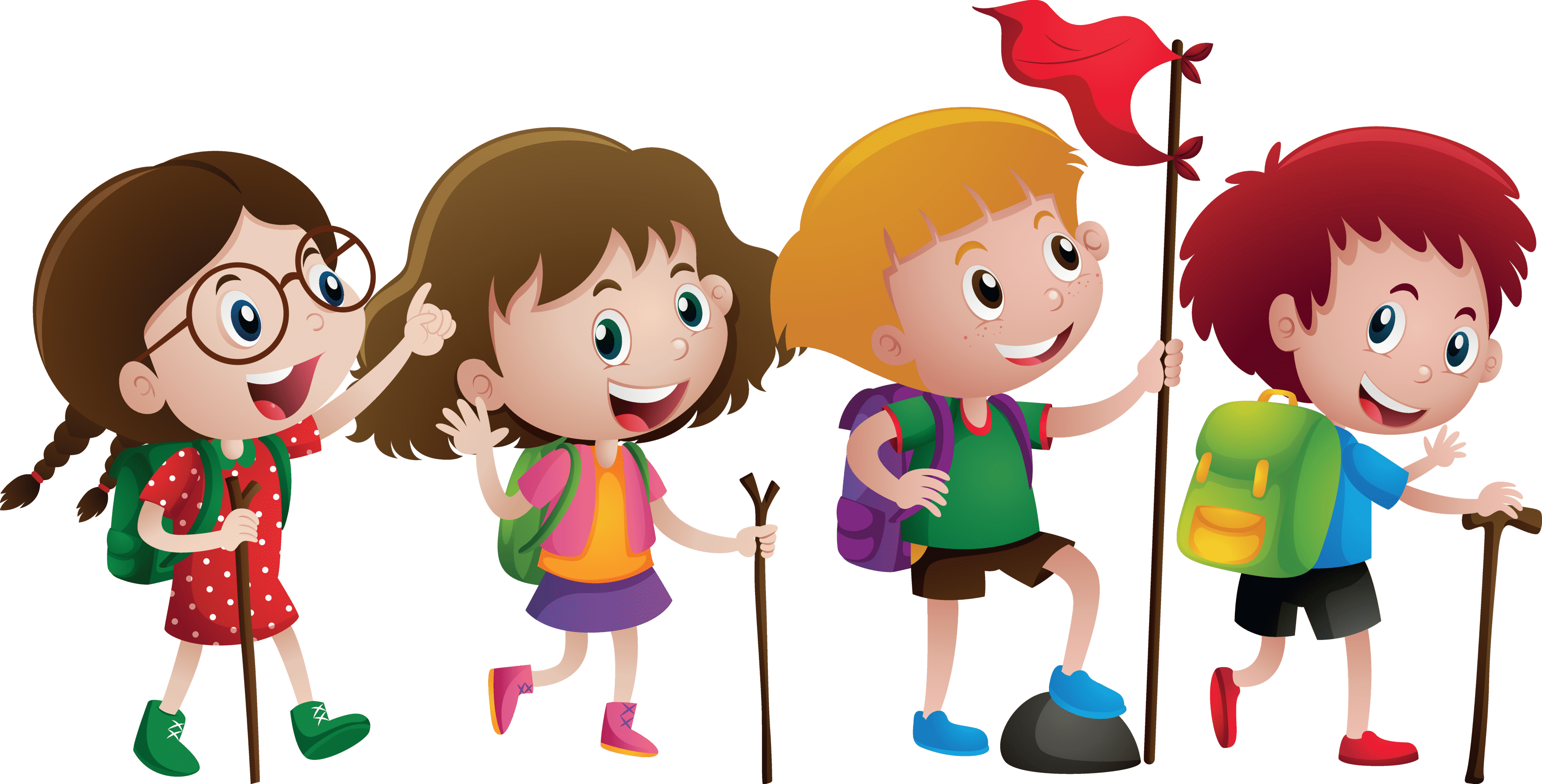 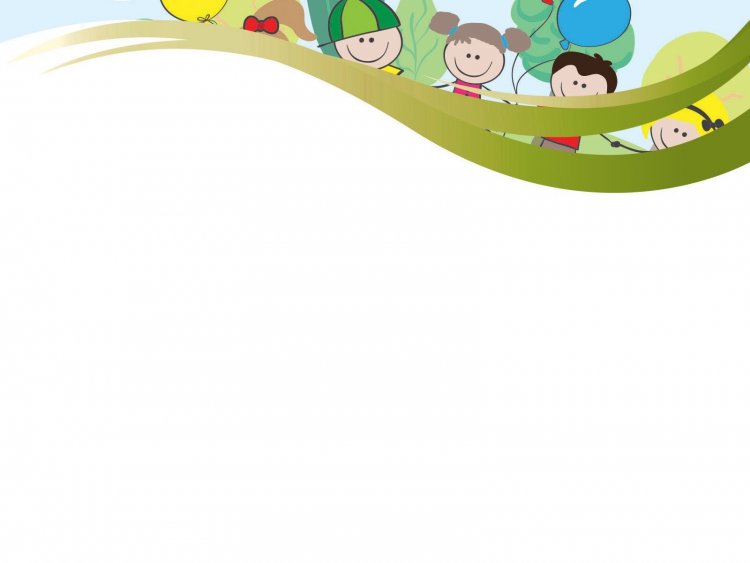 03
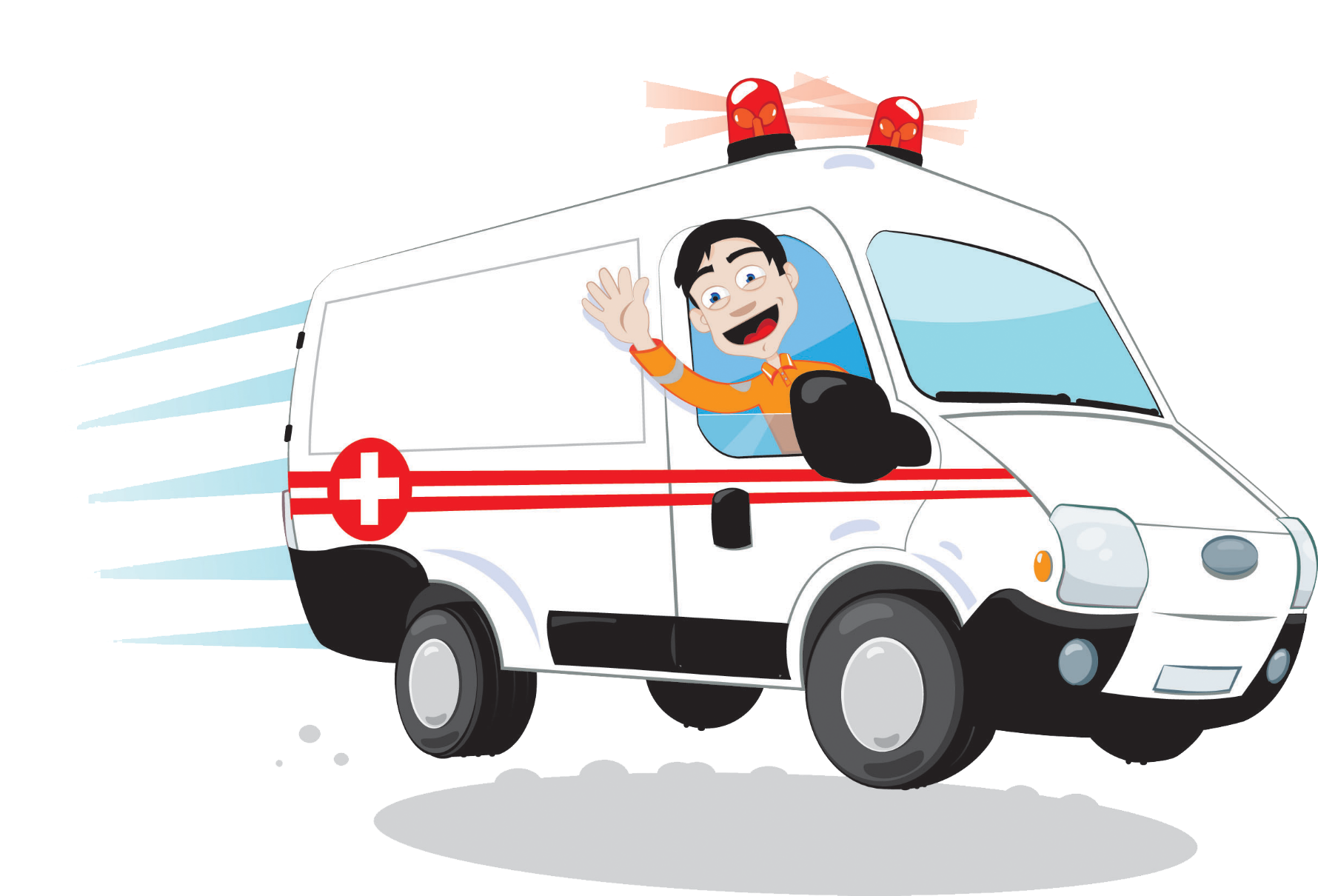 Скорая помощь
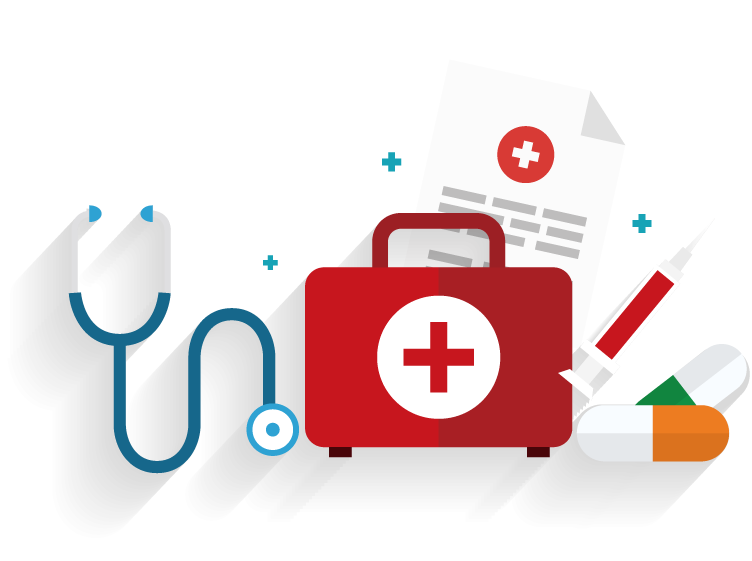 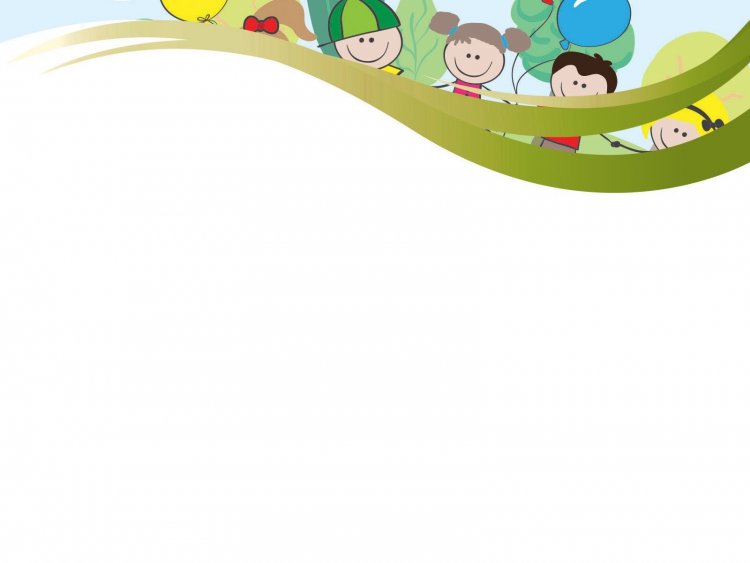 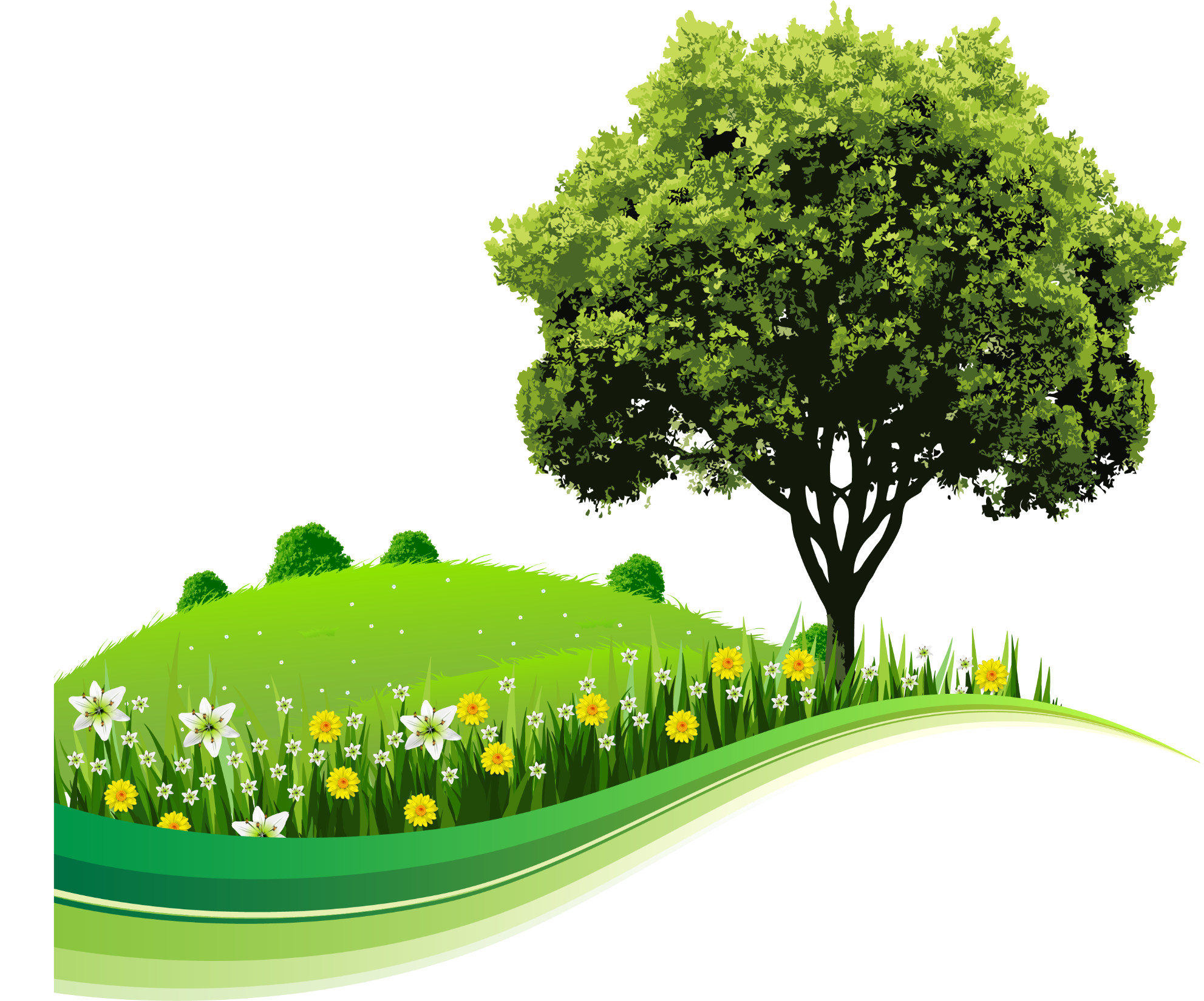 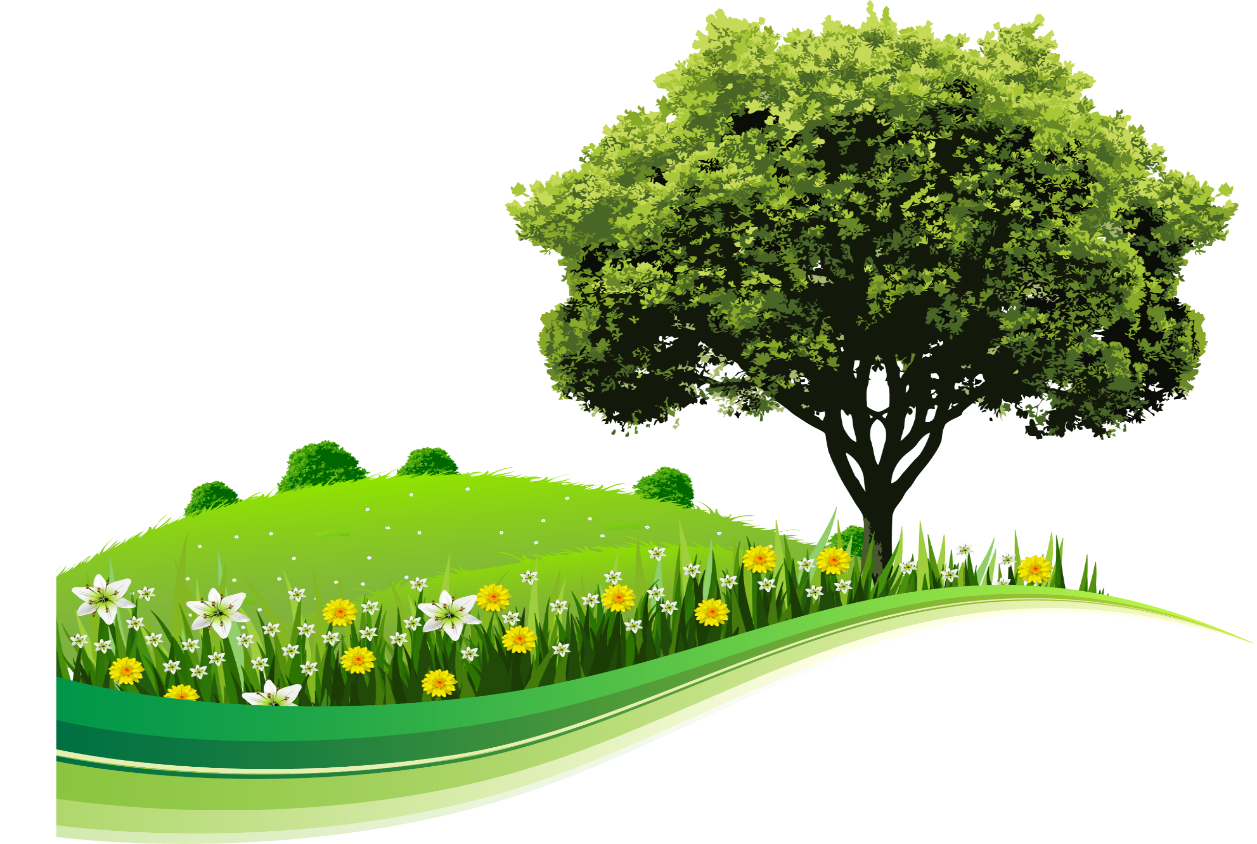 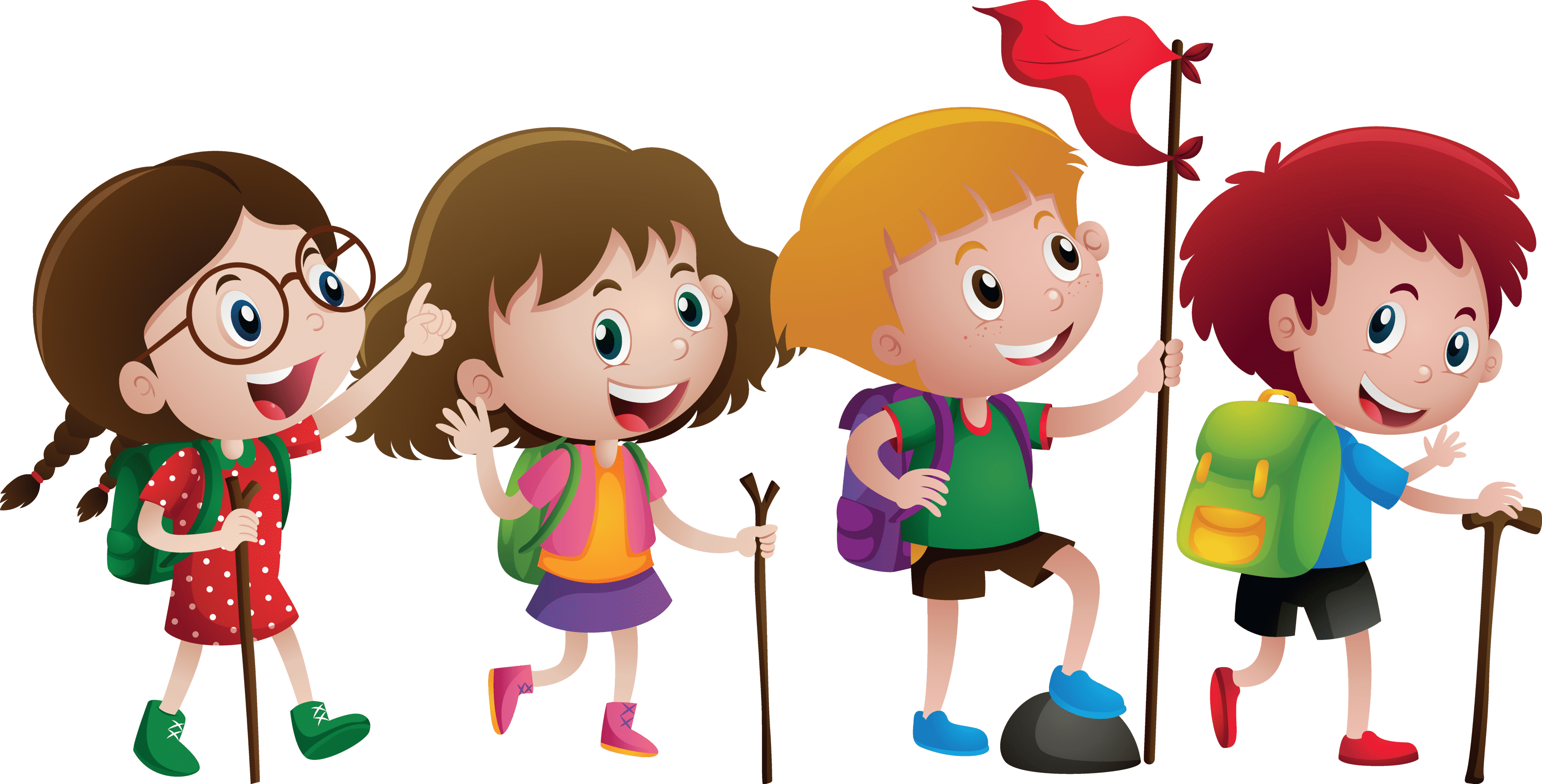 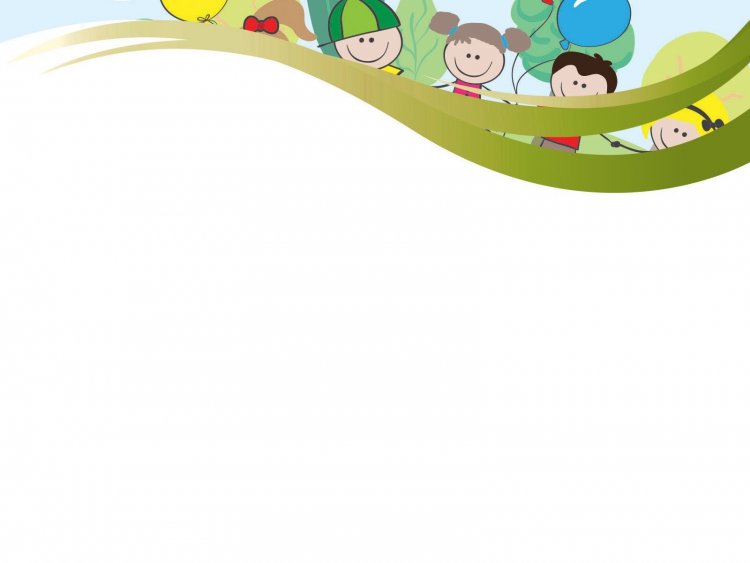 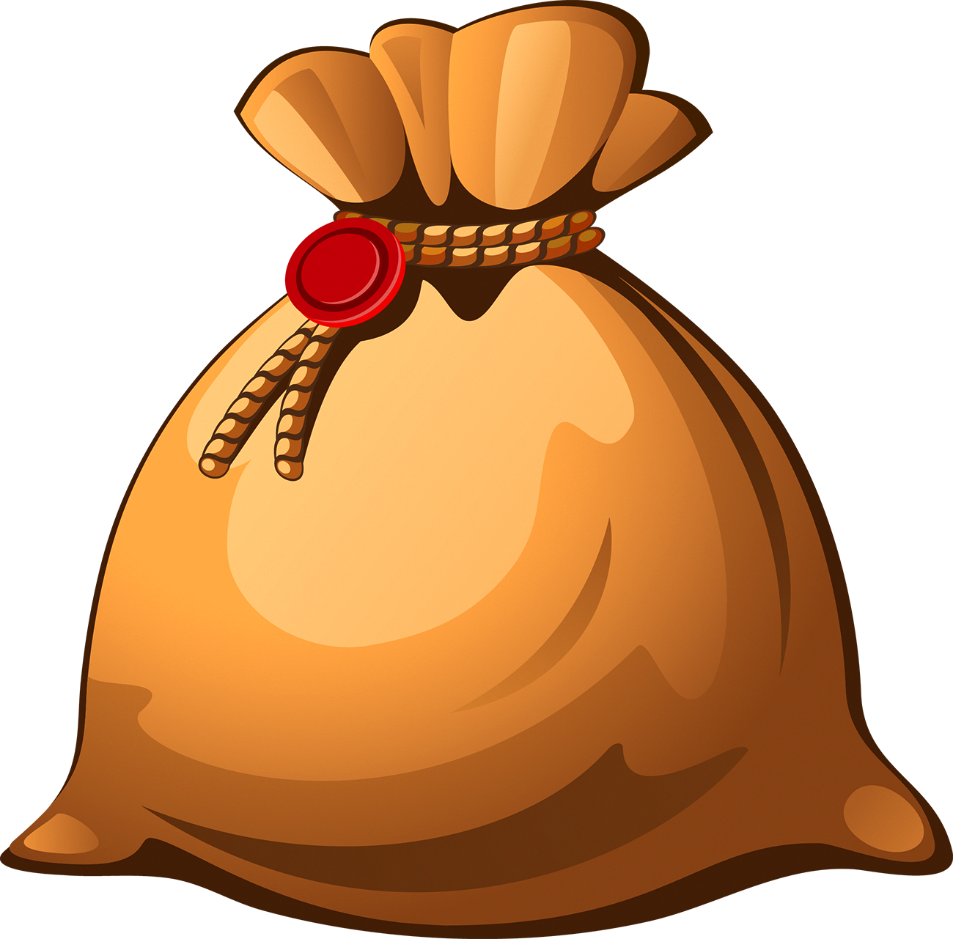 Рефлексия
«Мешочек знаний»
Мешочек знаний
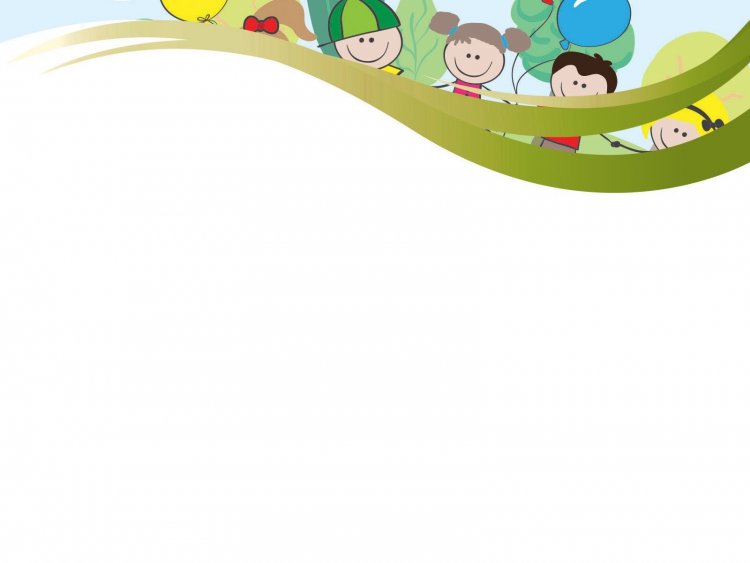 Я – здоров, 
у меня ничего не болит.
Я – счастлив, 
у меня хорошее настроение.
Я всех люблю 
и никому не желаю зла.
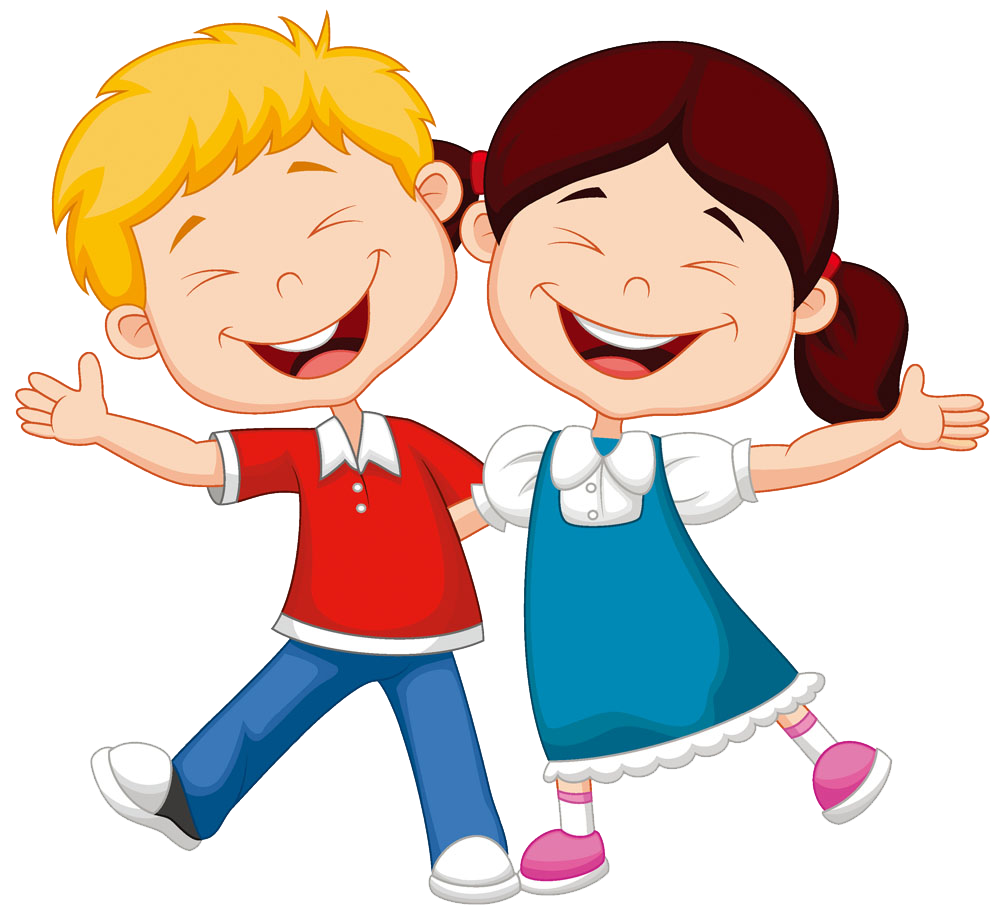 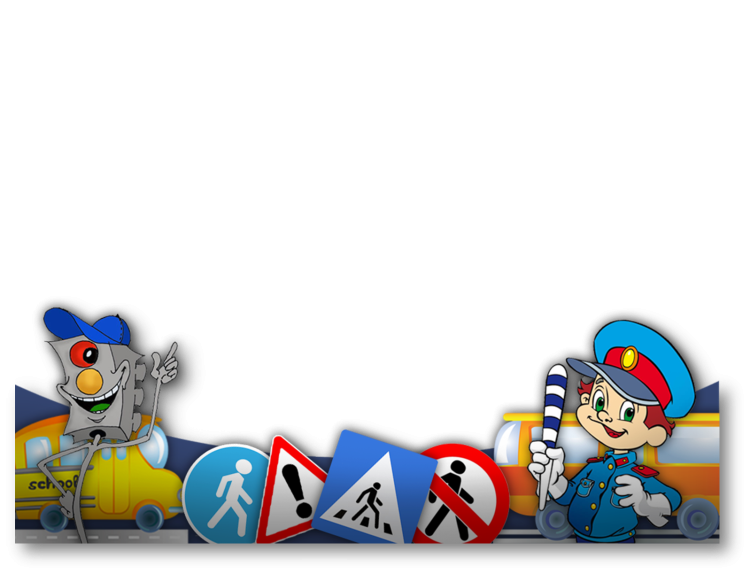 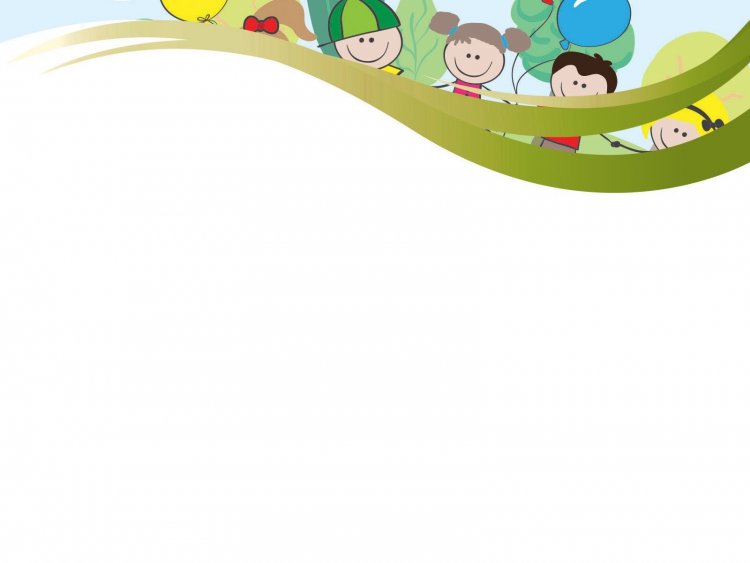 Пешеход! Внимание переход!
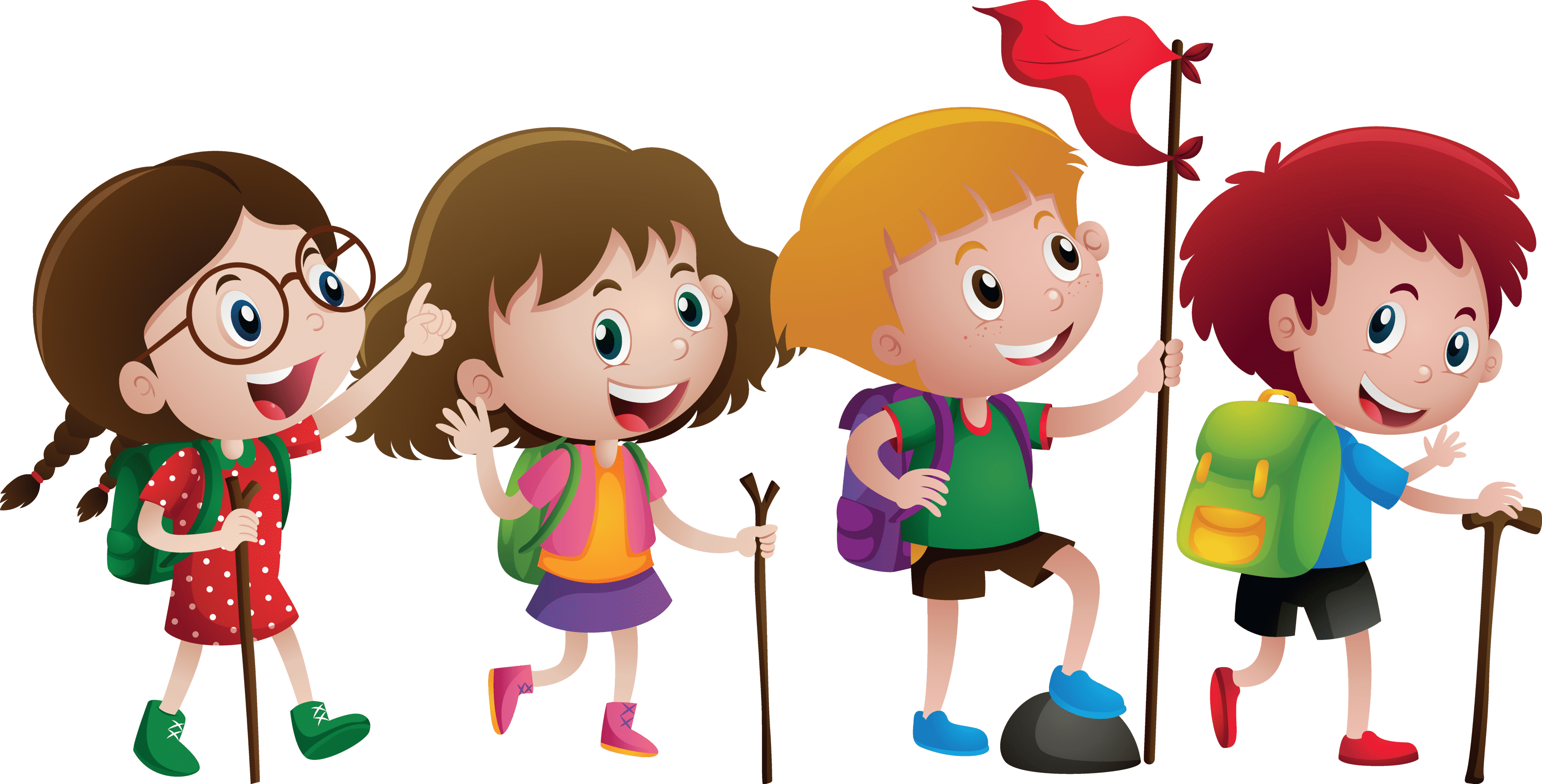